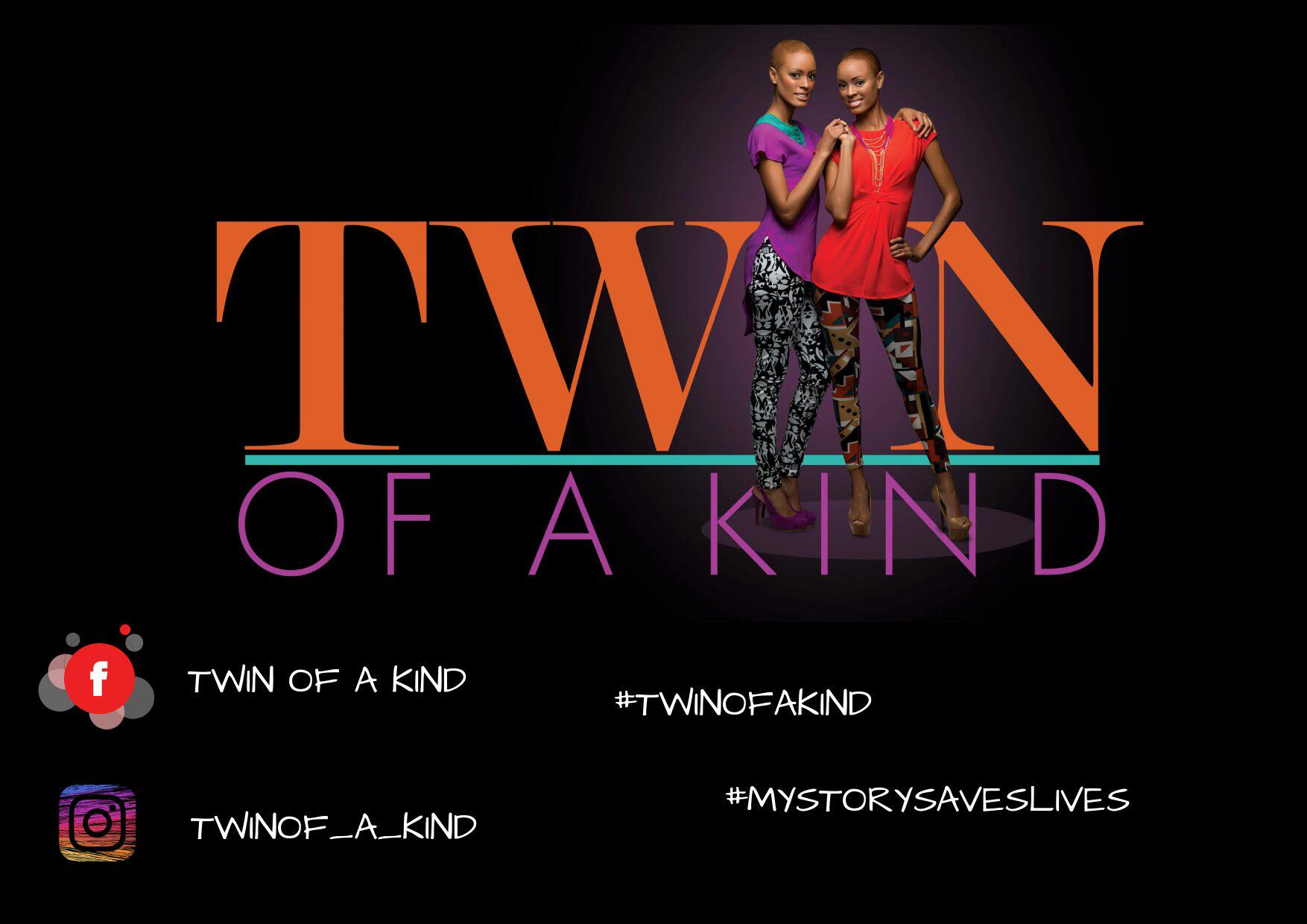 Names: Desiree Green-Glover and Erin Green-Jones
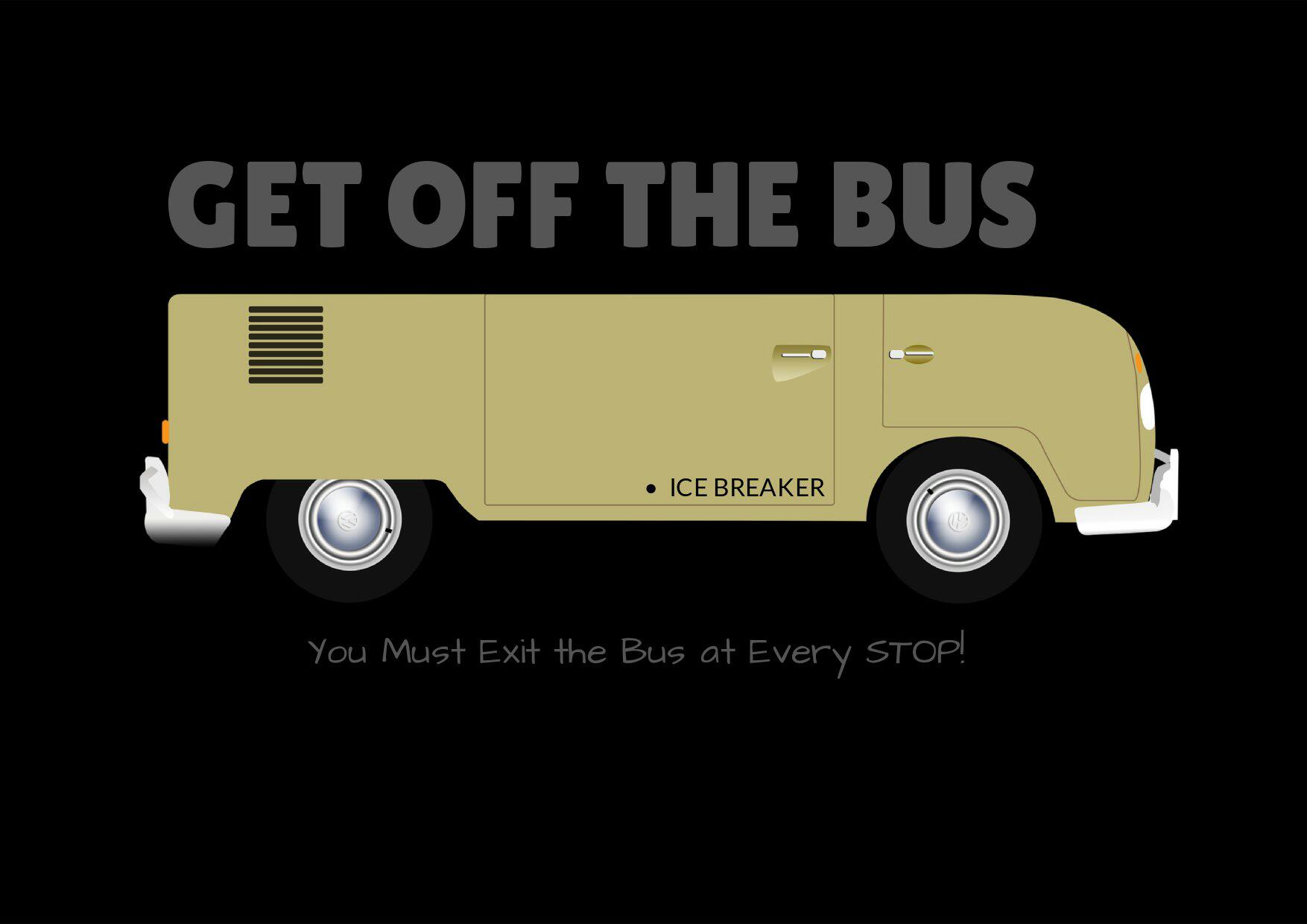 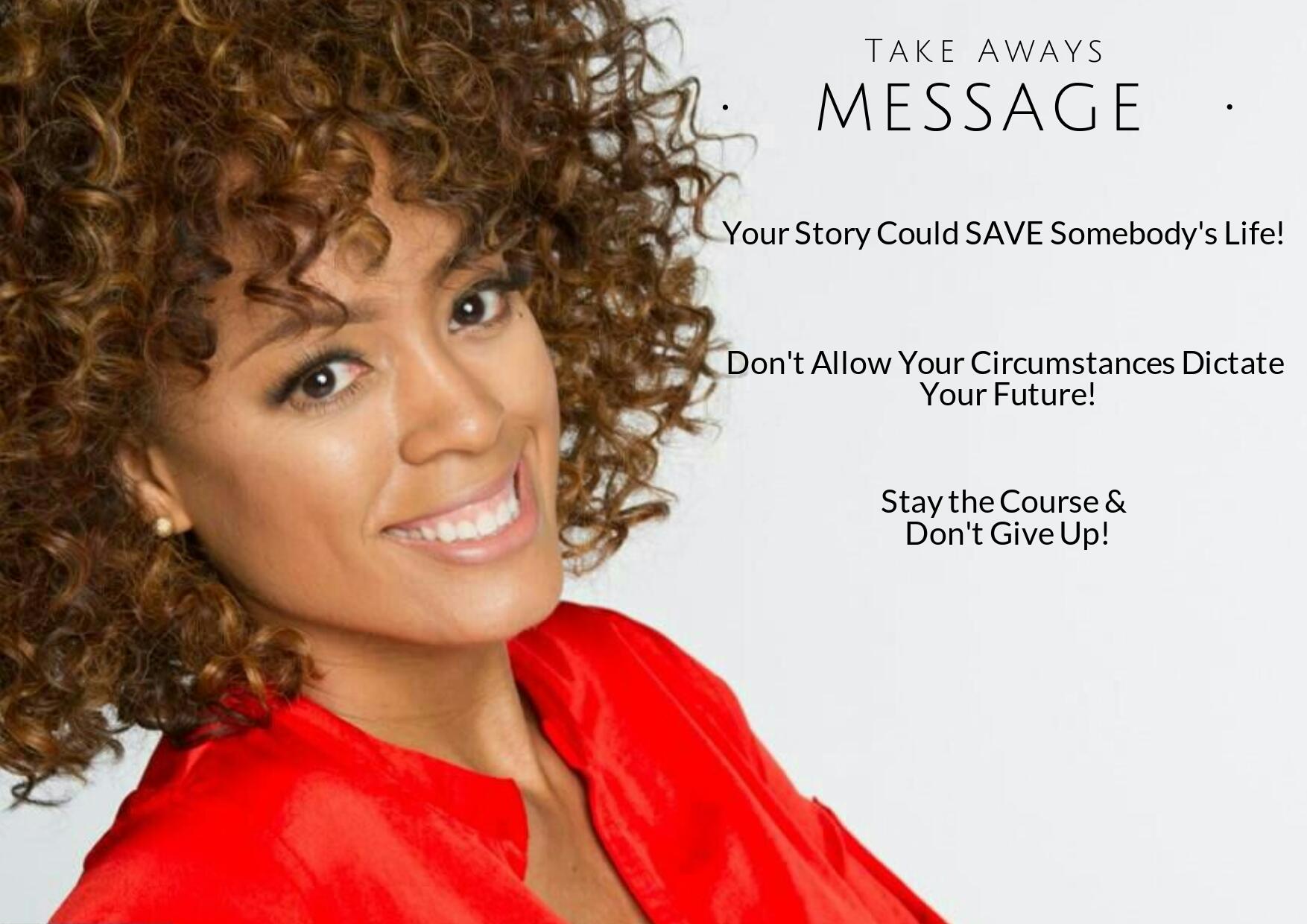 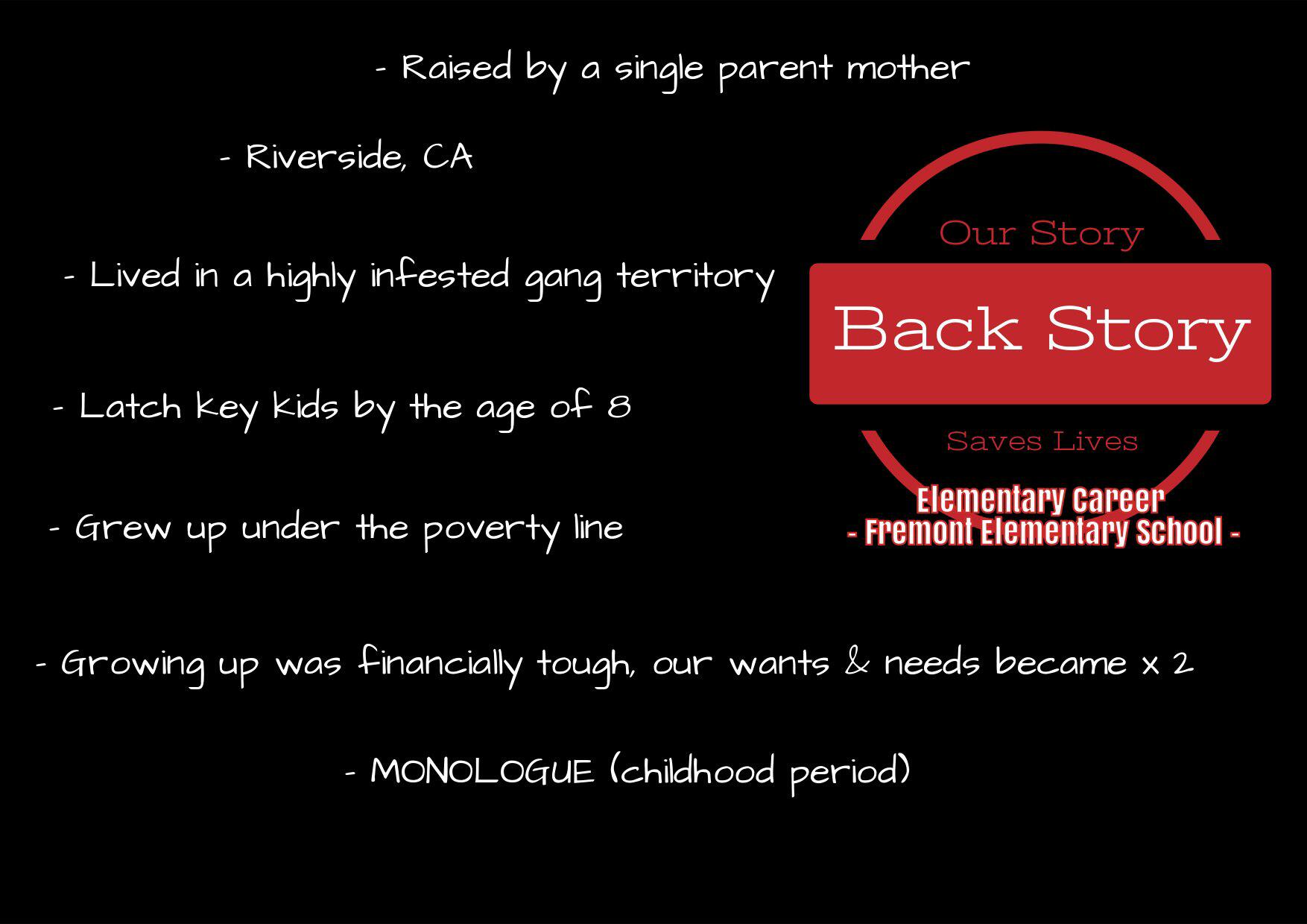 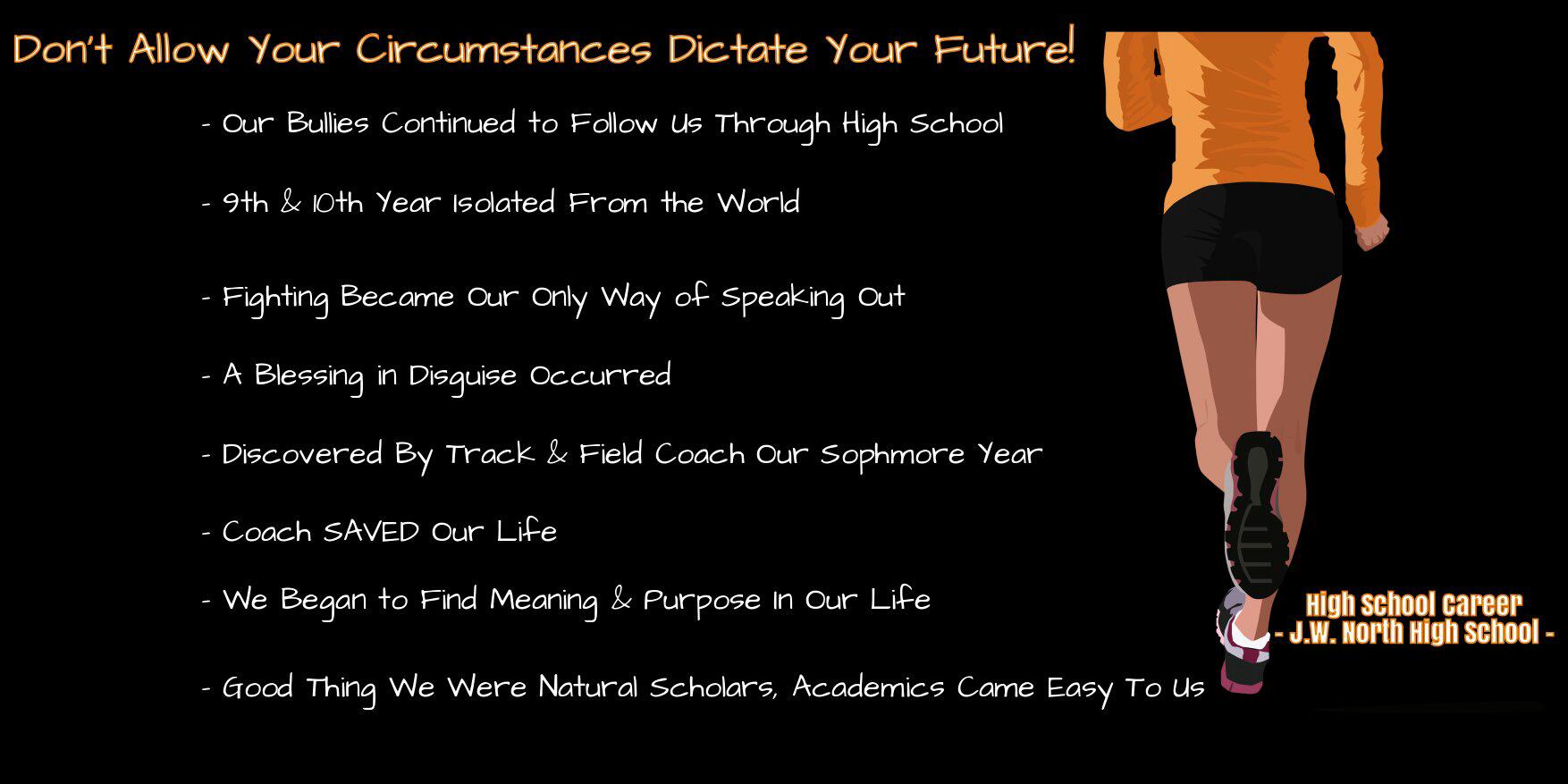 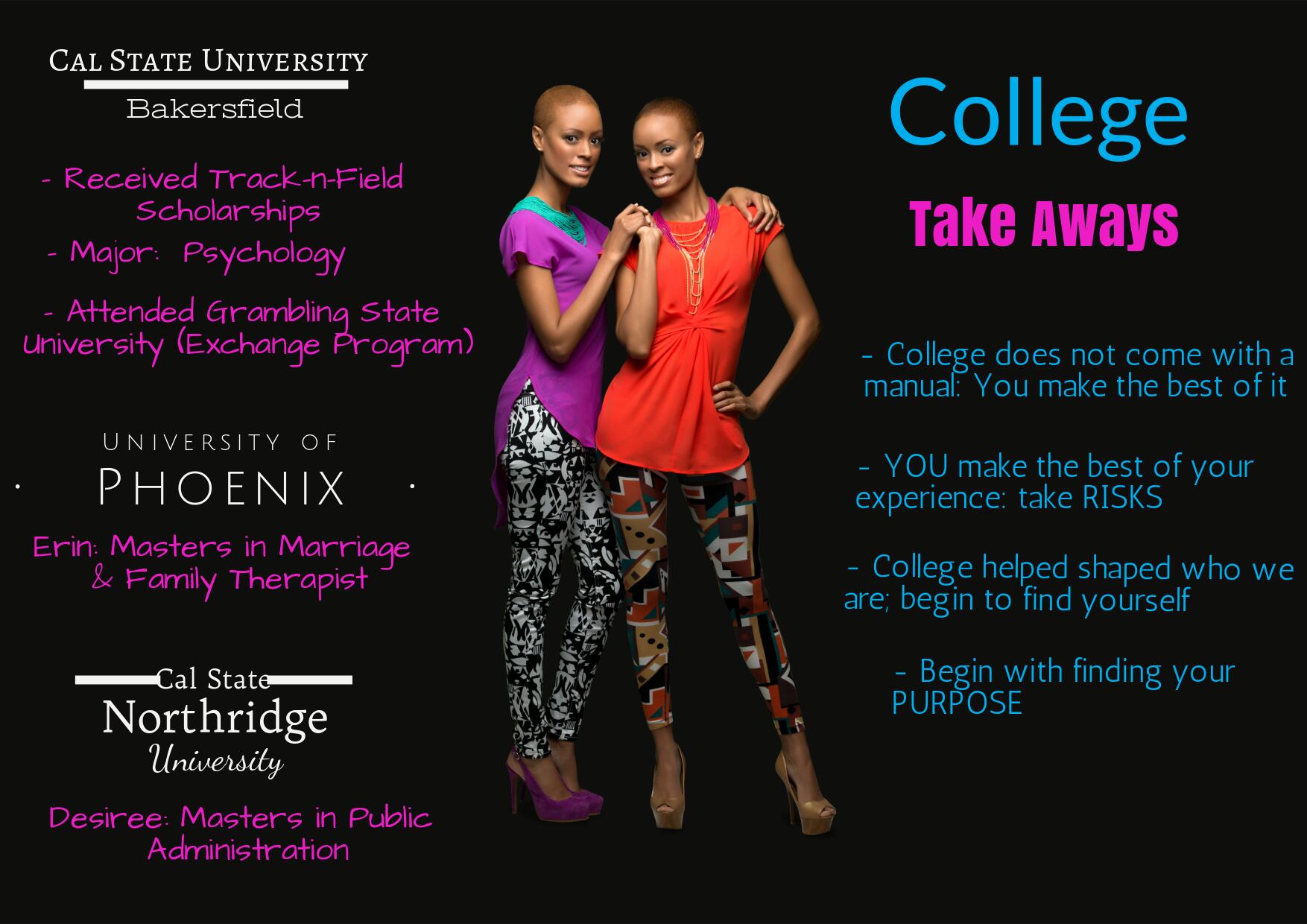 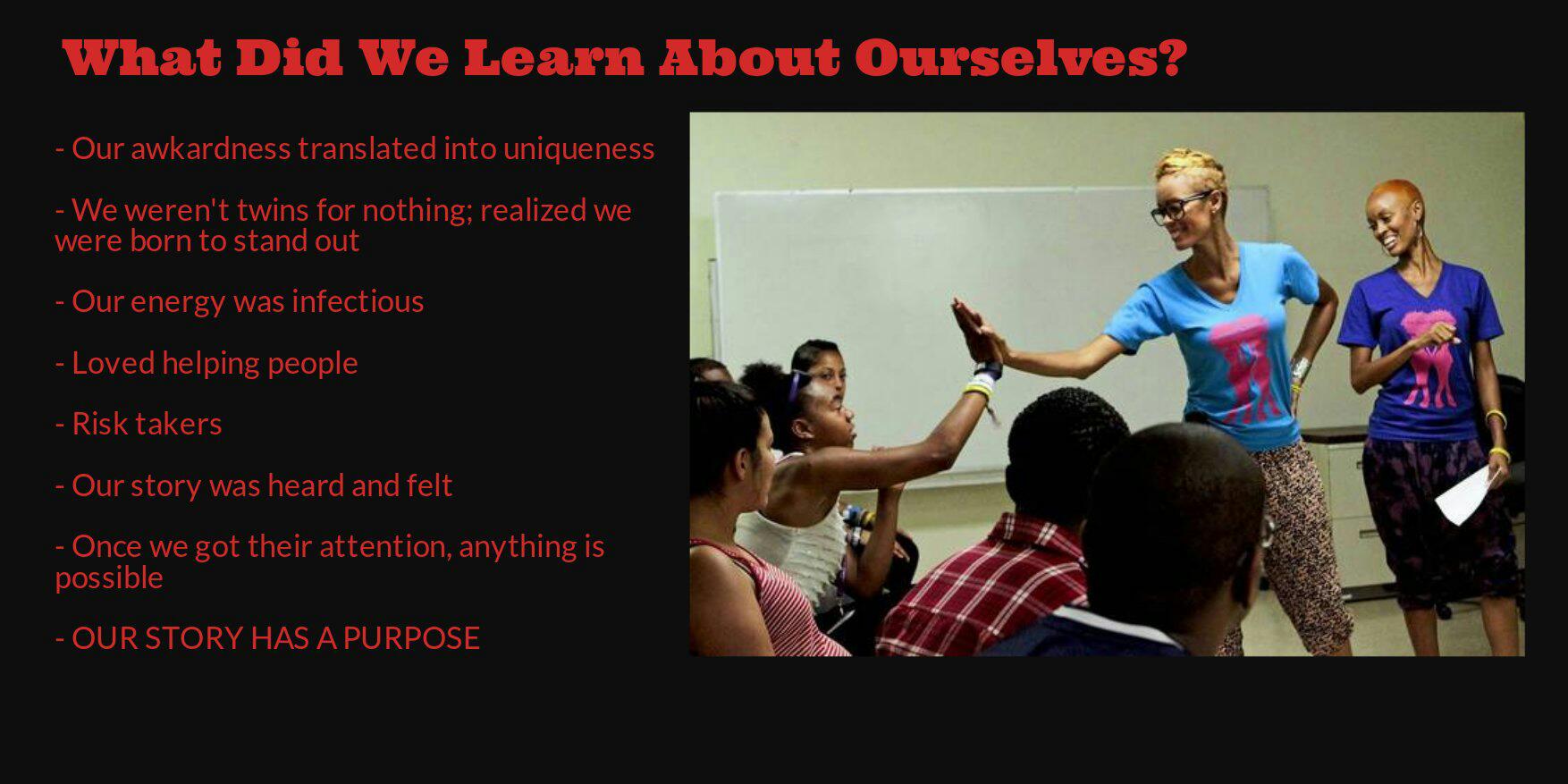 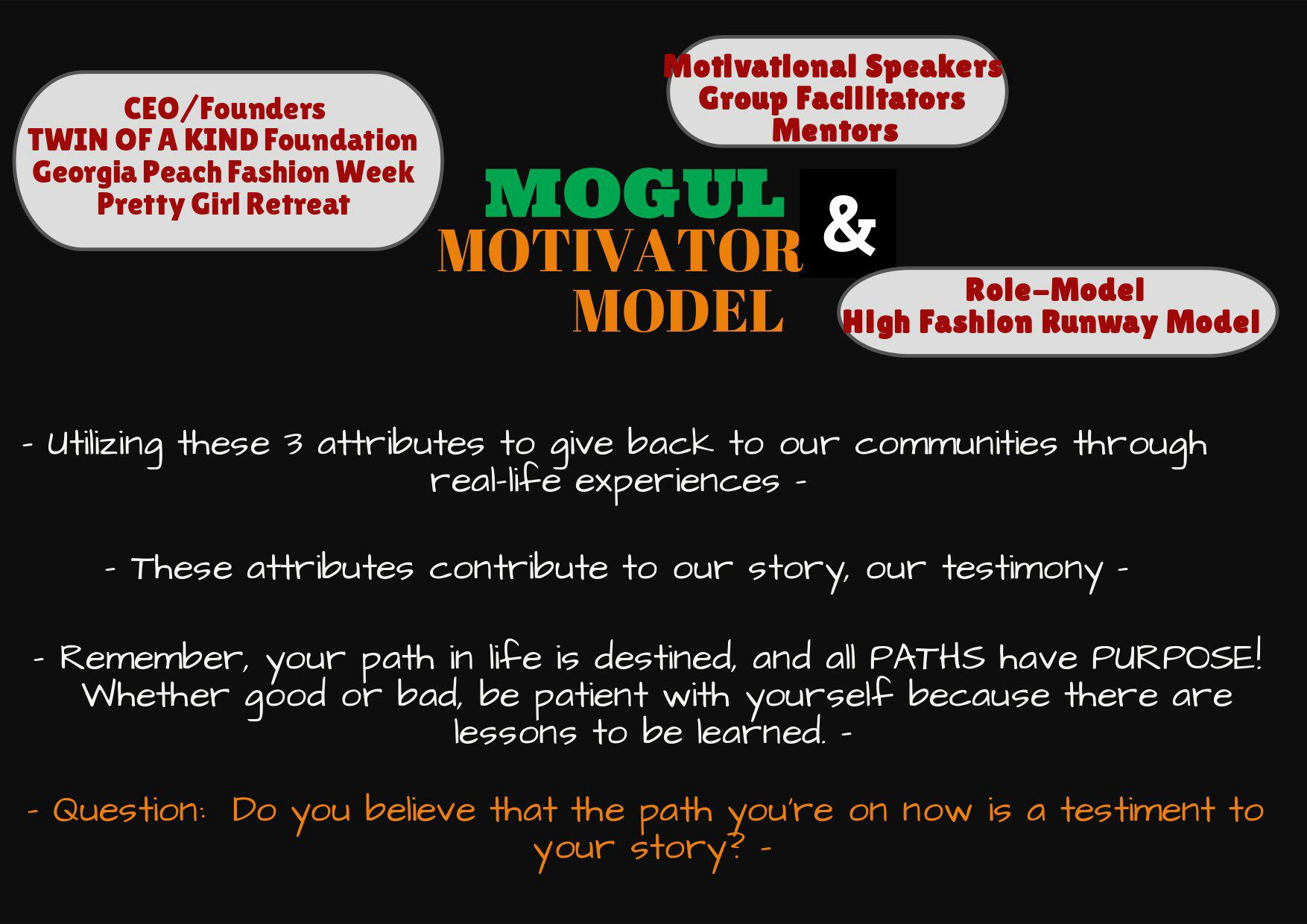 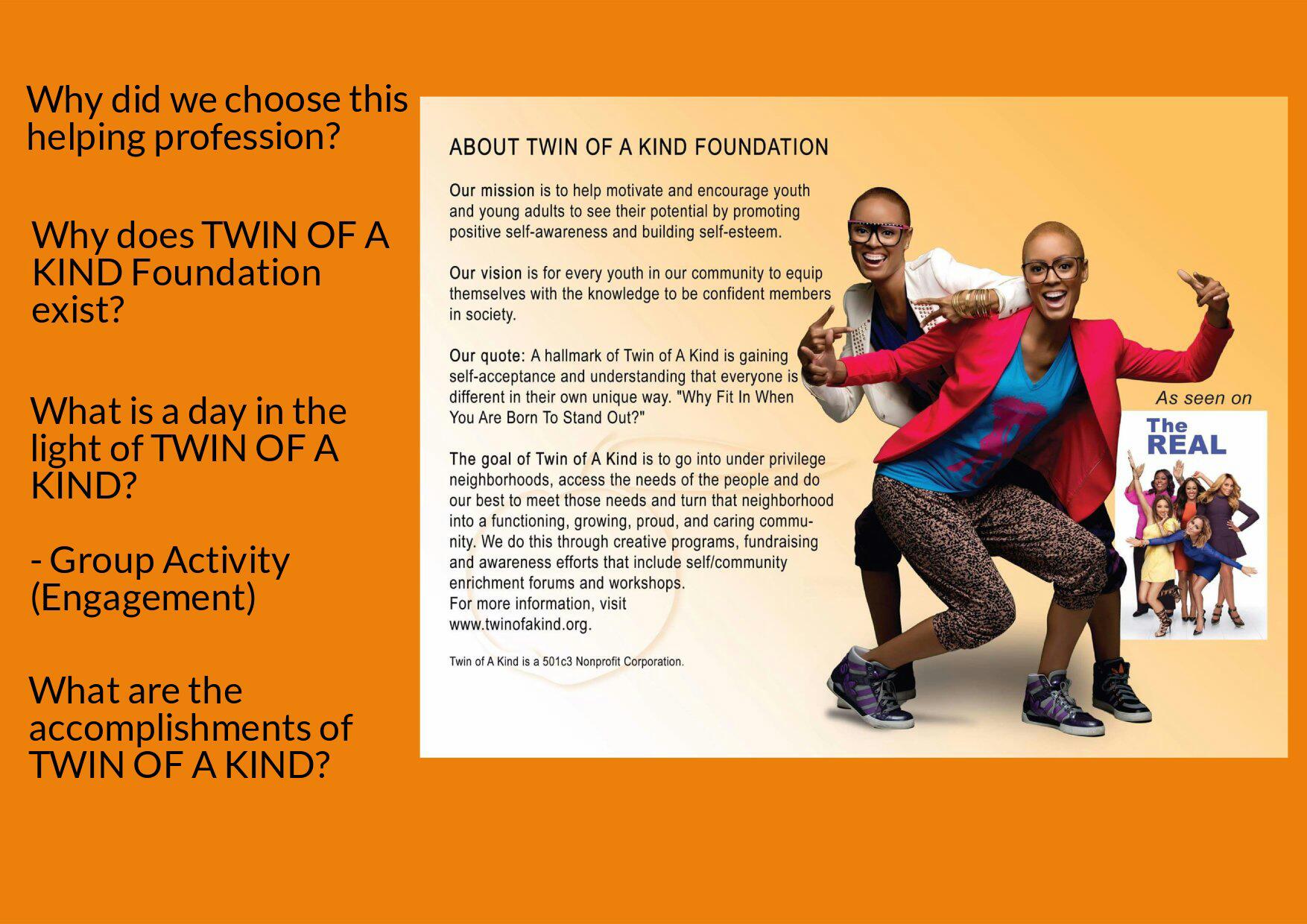 Double Click to Play – GPFW Youth Day
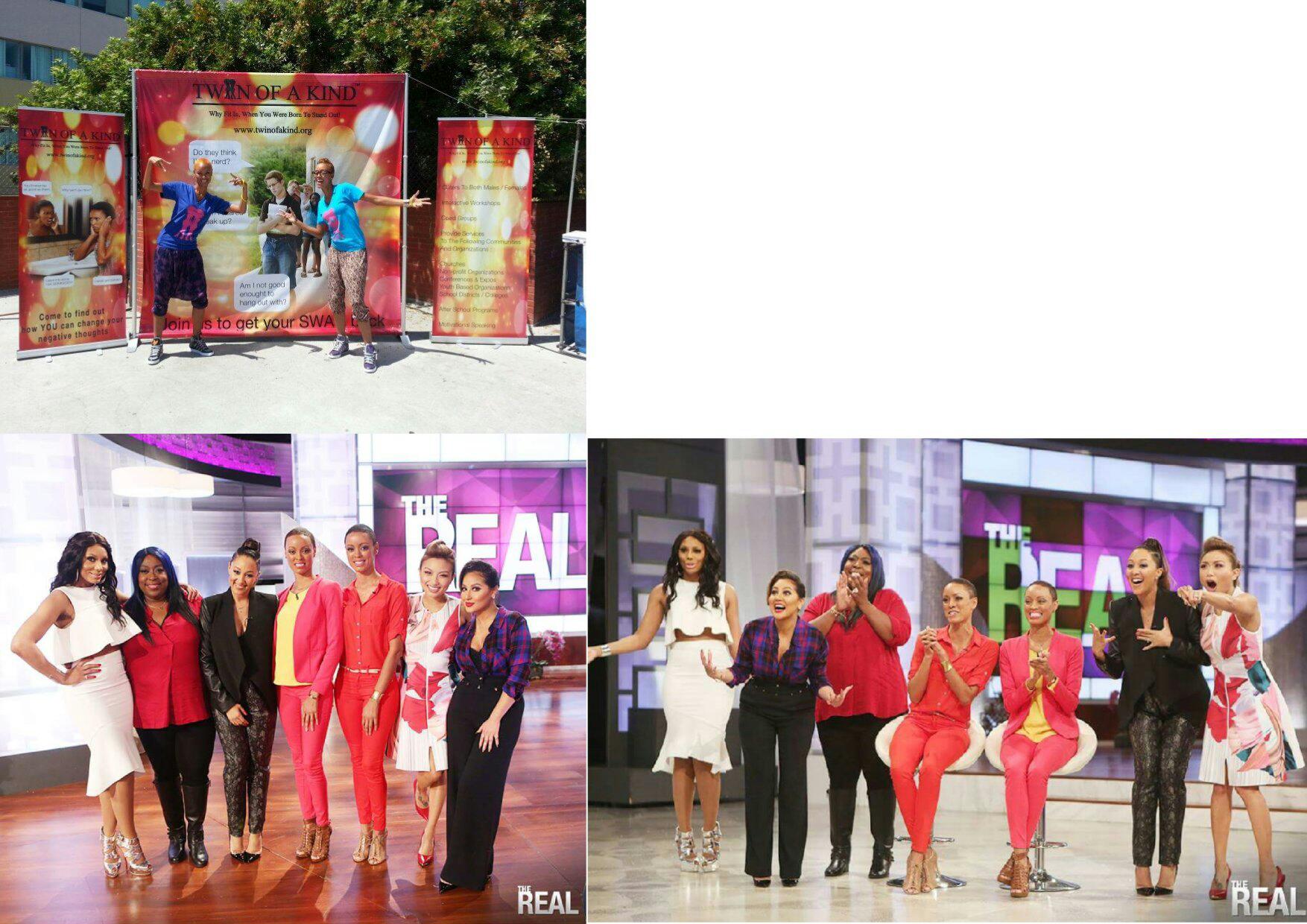 Double Click to Play – TWIN OF A KIND Commercial
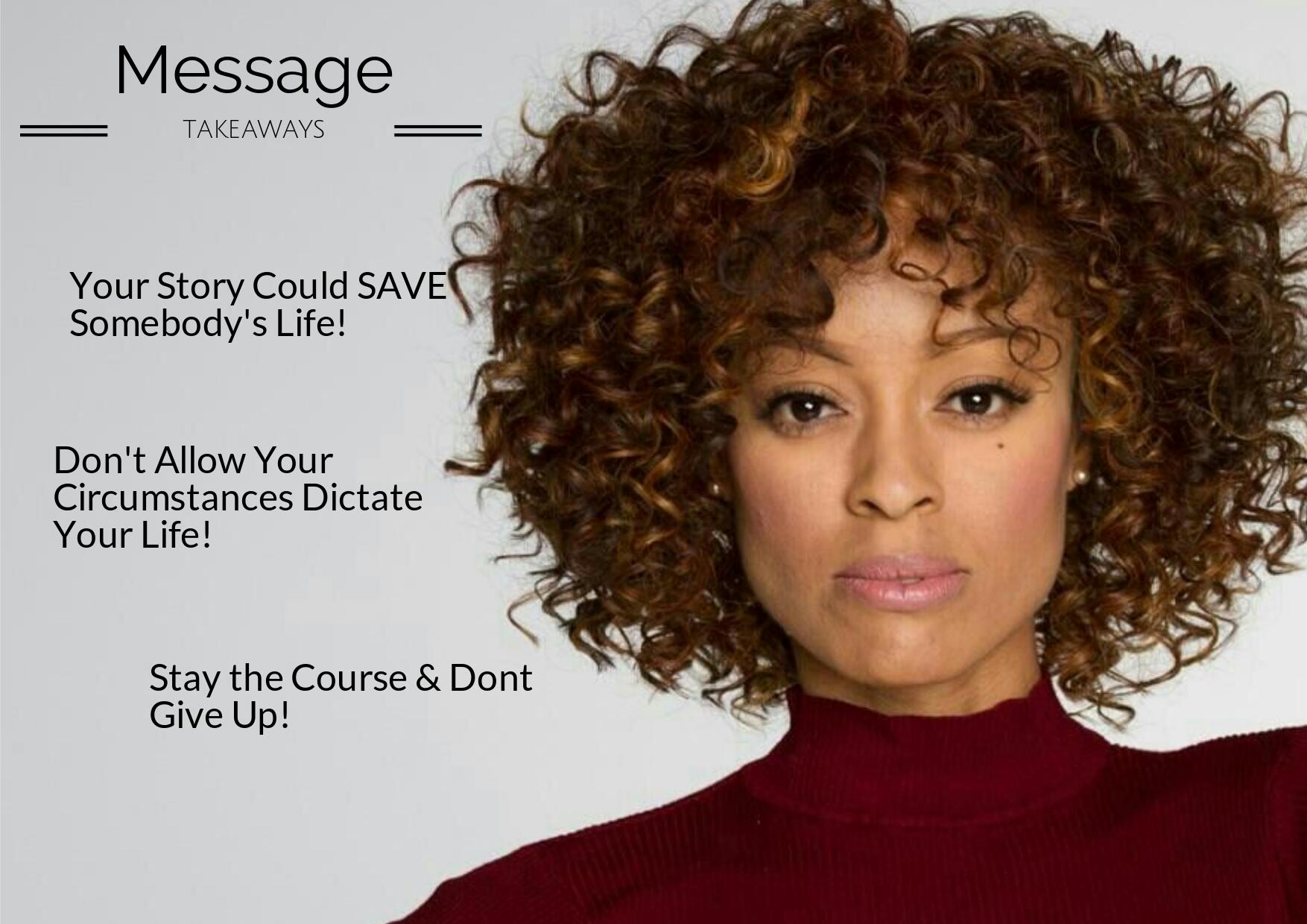 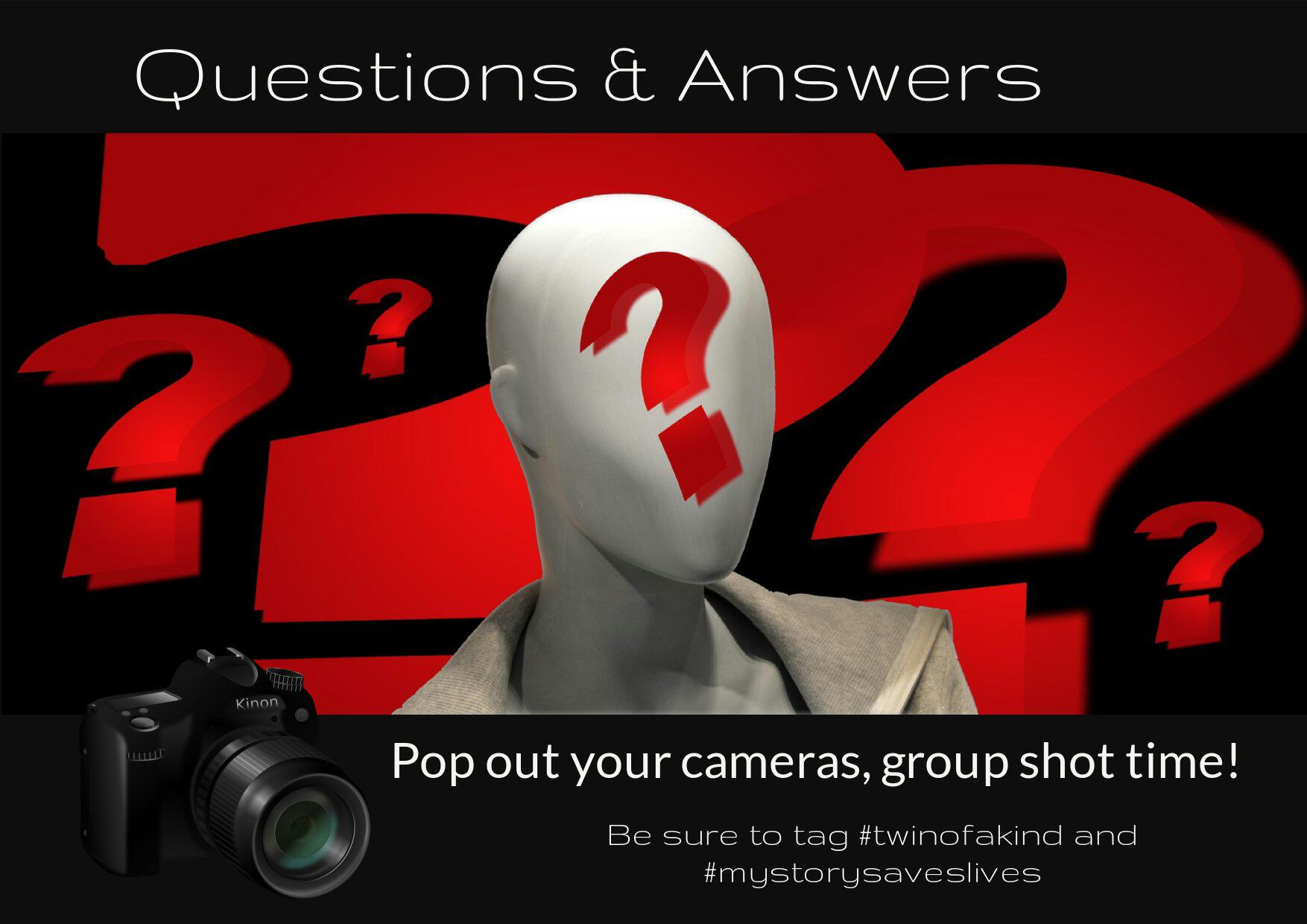 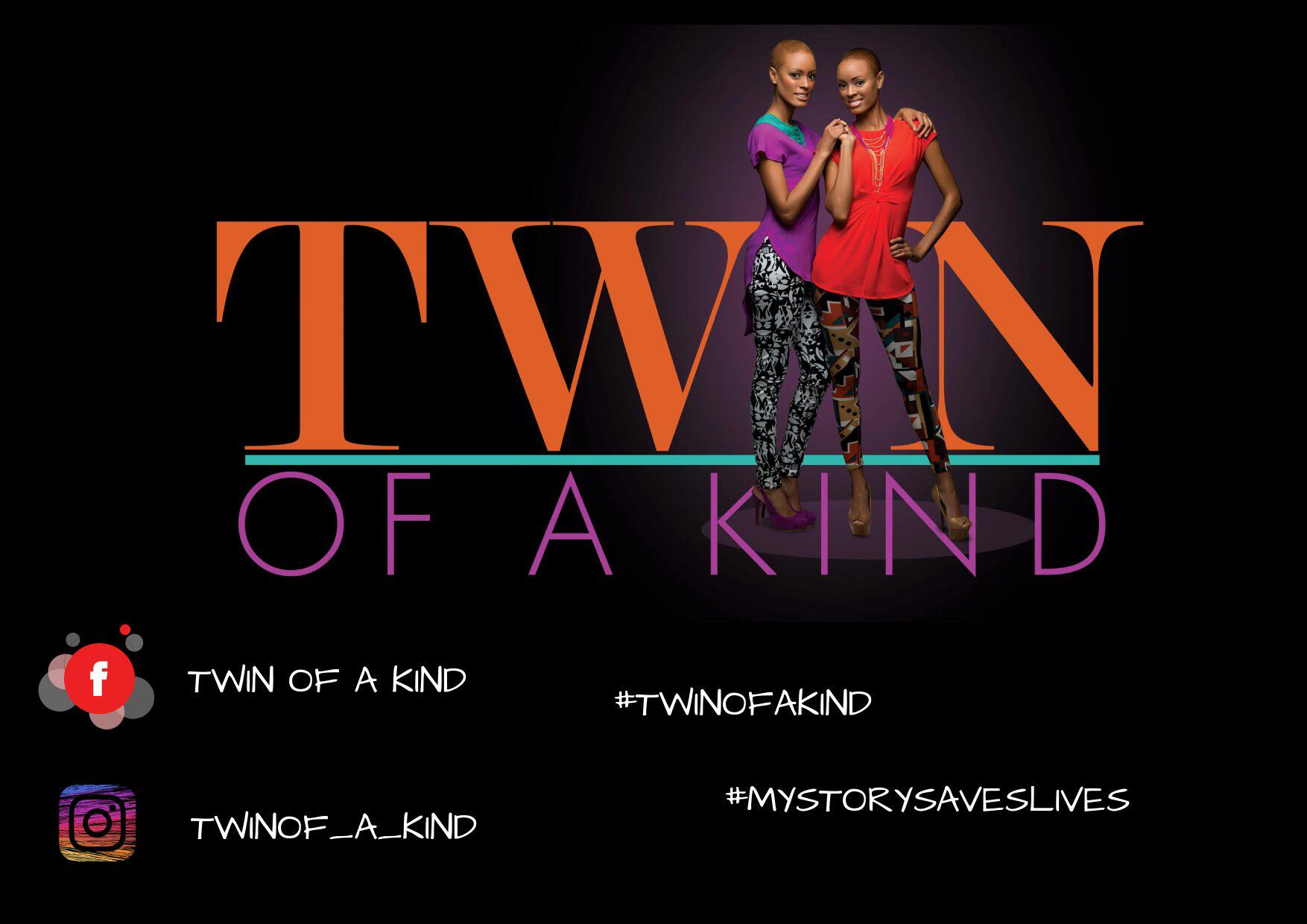 www.twinofakind.org